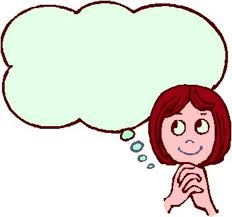 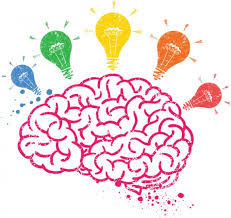 Frayer Model Strategy
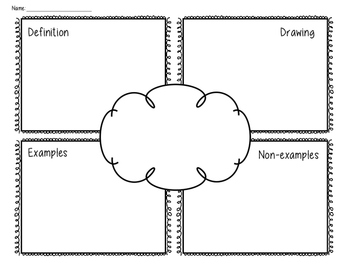 Teacher : Huda Alsubhi